Алгебра
7
класс
Тема:
Система линейных уравнений. Способ подстановки.
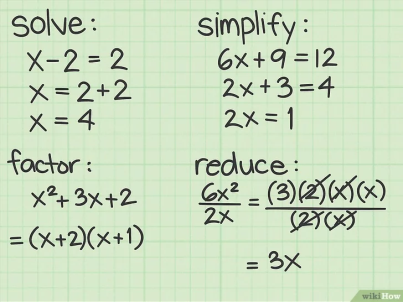 Яшнабадский район. Школа № 161.
Учитель математики Наралиева Ш.Ш.
План урока
1. Повторение пройденного
2. Система линейных уравнений. Способ подстановки.
4. Задания для закрепления
3. Решение задач
Решите уравнение
5х+3(3х-7)=35
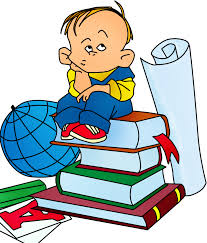 5х+9х-21=35
14х=35+21
14х=56
х=56:14
х=4
Задача
Сумма двух чисел равна 10, а их разность 2.
Найти эти числа.
Первое число-х
Второе число-у
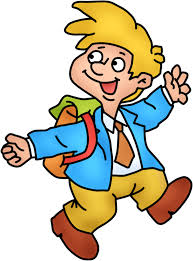 6+4=10
х+у=10
6-4=2
х-у=2
х=6,   у=4
Пару чисел (6;4) называют решением системы
В общем  виде систему двух уравнений первой степени
 с двумя неизвестными записывают так:
(х;y)
Решение системы уравнений с двумя неизвестными  называется  пара переменных, при подстановке которых уравнения становятся верными числовыми равенствами.
Решить систему - это значит найти все ее решения 
 или доказать, что их нет.
Уравнения с двумя неизвестными обладают такими же свойствами, как и уравнения с одной неизвестной.
Если в уравнении перенести любой член из одной части в другую, изменив его знак, то получится уравнение, равносильное данному.
Если обе части уравнения умножить или разделить на одно и то же число (не равное нулю), то получится уравнение, равносильное данному.
Способы решения систем линейных уравнений
Способ  подстановки
Графический
Способ  сложения
[Speaker Notes: Шаблон для создания презентаций к урокам математики. Савченко Е.М.]
Способ подстановки
х = 2+у
3х -  2у =9
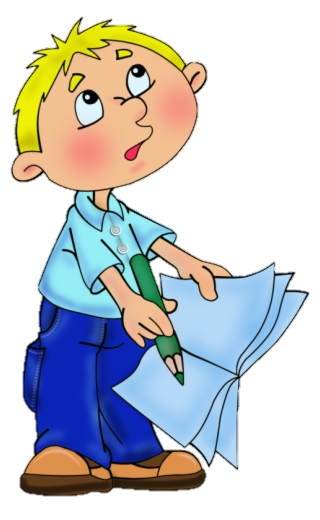 х = 2+у
3(2+у) -  2у =9
х = 2+3
6 +  3у – 2у=9
х = 5
6 + у =9
у =9 - 6
у = 3
Ответ: (5; 3)
Способ  подстановки
Способ подстановки
у=2х+4
7х - у=1
у=2х+4
х=1
у=2∙1+4
х=1
у=6
х=1
Выразим у  через  х
Решим уравнение
Подставим
у=2х+4
7х – (2х+4)=1
у - 2х=4
7х -  у =1
7х – (2х+4)=1
7х - 2х - 4 = 1
7х - 2х = 1+4
Подставим
5х = 5
х=1
Ответ: (1; 6)
ЗАДАНИЯ ДЛЯ ЗАКРЕПЛЕНИЯ
Решить системы уравнений способом подстановки:
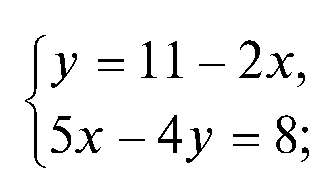 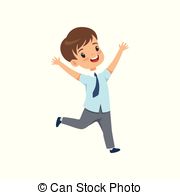 б)
а)
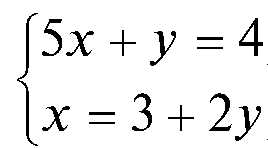 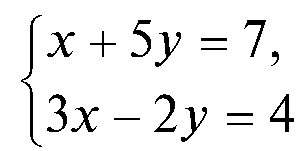 г)
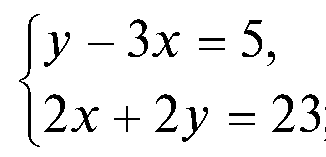 в)
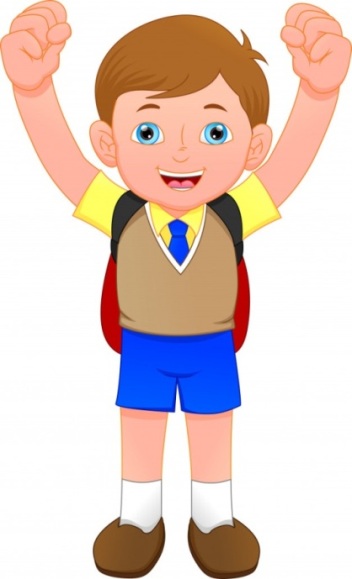 ЗАДАНИЯ ДЛЯ ЗАКРЕПЛЕНИЯ
1
2
3